ECE Presentation Template 5B
Full UBC signature with closed ECE logo including presentation topic or Research Group title in title and closing slides only
ECE Template #5B - Recommended Use
This template is designed for presentations utilizing the UBC identity and closed ECE logo treatment with inclusion of a Research Group name or presentation topic.

The logos appear in the title and closing slides only. For a treatment with the logos throughout the presentation, see template 5A.

To use this template, click “save as” and create your new document.

All new slide types can be sourced from the Slide Master.  The slides that follow have been created to provide some guidelines on the style options available and instructions for use. You can re-purpose or delete them once you have saved them as your new presentation.
How to add your presentation topic or Research Group name
Click on the Slide Master icon on the View tab.

According to your preference, chose either the title slide with a placeholder image (if you want to insert your own image), or the one without an image, which are the 2nd and 3rd slides respectively in the Slide Master view. You will see the logo identities as shown at the bottom of this slide. 

Click on the copy at the bottom reading “Type Topic or Research Group Name Here” on the slide you selected.

Once selected, type in the name you want.
Type Topic or Research Group
Name Here
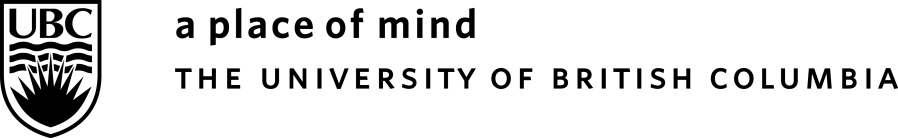 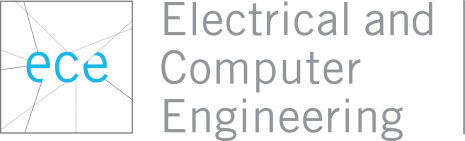 Title option 1
Title and closing slide with image
How to place a new image in title option 1
This template includes a placeholder image for the option of a title slide with an image (see preceding slide).

To replace the image with one of your own, go to the Slide Master view and find the title slide with the image. 

Click on the temporary image and delete it, then paste in your image.

Size your image appropriately to fit the slide. Click the “send to back” button to allow type to appear over top of the image.

Adjust the type colour and position on the slide as necessary to have it read on top of the image you selected.
Title option 2
Title and closing slide without image
Title and content layout
Bulleted copy goes here.
No logo identities will appear, as shown.